Impossibility Results:CAP, PRAM & FLP
CS 240: Computing Systems and Concurrency
Lecture 16

Marco Canini
Network partitions divide systems
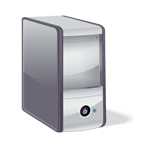 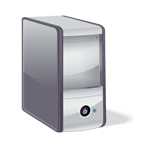 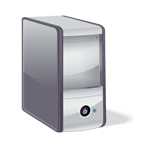 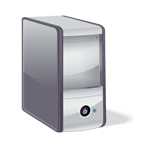 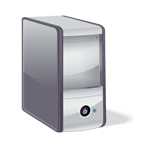 2
Network partitions divide systems
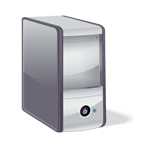 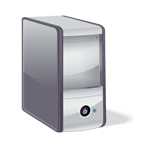 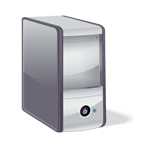 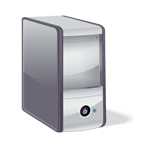 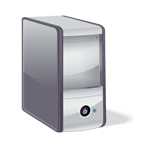 3
How can we handle partitions?
Totally-ordered Multicast?
Bayou?
Dynamo?
Chord?
Paxos?
RAFT?
4
How about this set of partitions?
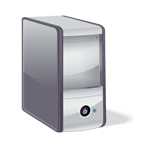 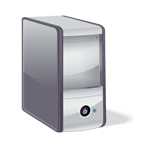 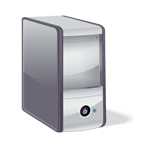 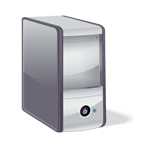 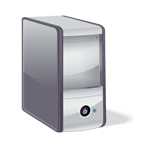 5
Fundamental trade-off?
Replicas appear to be a single machine, but lose availability during a network partition
OR
All replicas remain available during a network partition but do not appear to be a single machine
6
CAP theorem preview
You cannot achieve all three of:
Consistency
Availability
Partition-Tolerance
Partition Tolerance => Partitions Can Happen
Availability => All Sides of Partition Continue
Consistency => Replicas Act Like Single Machine
Specifically, Linearizability
7
Impossibility Results Useful!!!!
Fundamental tradeoff in design space
Must make a choice

Avoids wasting effort trying to achieve the impossible

Tells us the best-possible systems we can build!
8
CAP conjecture [Brewer 00]
From keynote lecture by Eric Brewer (2000)
History:  Eric started Inktomi, early Internet search site based around “commodity” clusters of computers
Using CAP to justify “BASE” model:  Basically Available, Soft-state services with Eventual consistency
Popular interpretation: 2-out-of-3
Consistency (Linearizability)
Availability
Partition Tolerance:  Arbitrary crash/network failures
9
CAP theorem [Gilbert Lynch 02]
Assume to contradict that Algorithm A provides all of CAP
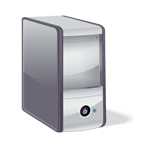 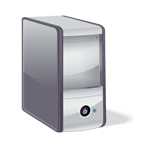 Client 1
Client 1
10
CAP theorem [Gilbert Lynch 02]
Assume to contradict that Algorithm A provides all of CAP
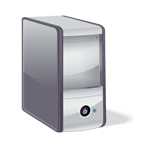 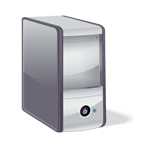 Client 1
Client 1
Partition Possible (from P)
11
CAP theorem [Gilbert Lynch 02]
Assume to contradict that Algorithm A provides all of CAP
w(x=1)
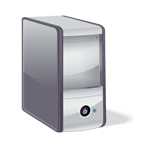 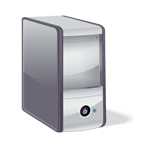 Client 1
Client 1
ok
Write eventually returns
(from A)
Partition Possible (from P)
12
CAP theorem [Gilbert Lynch 02]
Assume to contradict that Algorithm A provides all of CAP
w(x=1)
r(x)
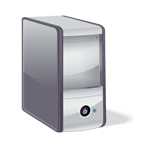 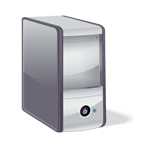 Client 1
Client 1
ok
x=0
Read begins after write completes
Read eventually returns (from A)
Write eventually returns
(from A)
Partition Possible (from P)
13
CAP theorem [Gilbert Lynch 02]
Assume to contradict that Algorithm A provides all of CAP
Not consistent (C) => contradiction!
w(x=1)
r(x)
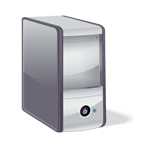 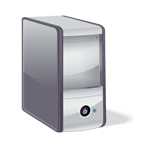 Client 1
Client 1
ok
x=0
Read begins after write completes
Read eventually returns (from A)
Write eventually returns
(from A)
Partition Possible (from P)
14
CAP Interpretation Part 1
Cannot “choose” no partitions
2-out-of-3 interpretation doesn’t make sense
Instead, availability OR consistency?

i.e., fundamental trade-off between availability and consistency
When designing system must choose one or the other, both are not possible
15
CAP Interpretation Part 2
Cannot “beat” CAP theorem

Can engineer systems to make partitions extremely rare, however, and then just take the rare hit to availability (or consistency)
16
More trade-offs L vs. C
Low-latency:  Speak to fewer than quorum of nodes?
2PC:  		write N, read 1
RAFT:  		write ⌊N/2⌋ + 1,  read ⌊N/2⌋ + 1
General:  	|W| + |R| > N

L and C are fundamentally at odds
“C” = linearizability, sequential, serializability (more later)
17
PACELC
If there is a partition  (P):
How does system tradeoff  A and C?
Else (no partition)
How does system tradeoff  L and C?
Is there a useful system that switches?
Dynamo:  PA/EL
“ACID” dbs:  PC/EC
http://dbmsmusings.blogspot.com/2010/04/problems-with-cap-and-yahoos-little.html
18
PRAM [Lipton Sandberg 88] [Attiya Welch 94]
d is the worst-case delay in the network over all pairs of processes [datacenters]

Sequentially consistent system

read time + write time ≥ d
19
PRAM Theorem: 

Impossible for sequentially consistent system to always provide low latency
20
PRAM [Lipton Sandberg 88] [Attiya Welch 94]
Fundamental tradeoff between consistency and latency!
Proof intuition (see papers for details)
Let P1 and P2 be the 2 furthest away processes; assume 2 objects: x, y
Assume to contradict read time + write time < d
Thus the following executions are possible because P1’s Write can’t be seen at P2 Read:
P1: |--W(x=1)--| |--R(y)=0--|
P2: |--W(y=1)--| |--R(x)=0--|
But there is no total order of these operations, so does not provide sequential consistency
21
“FLP” result
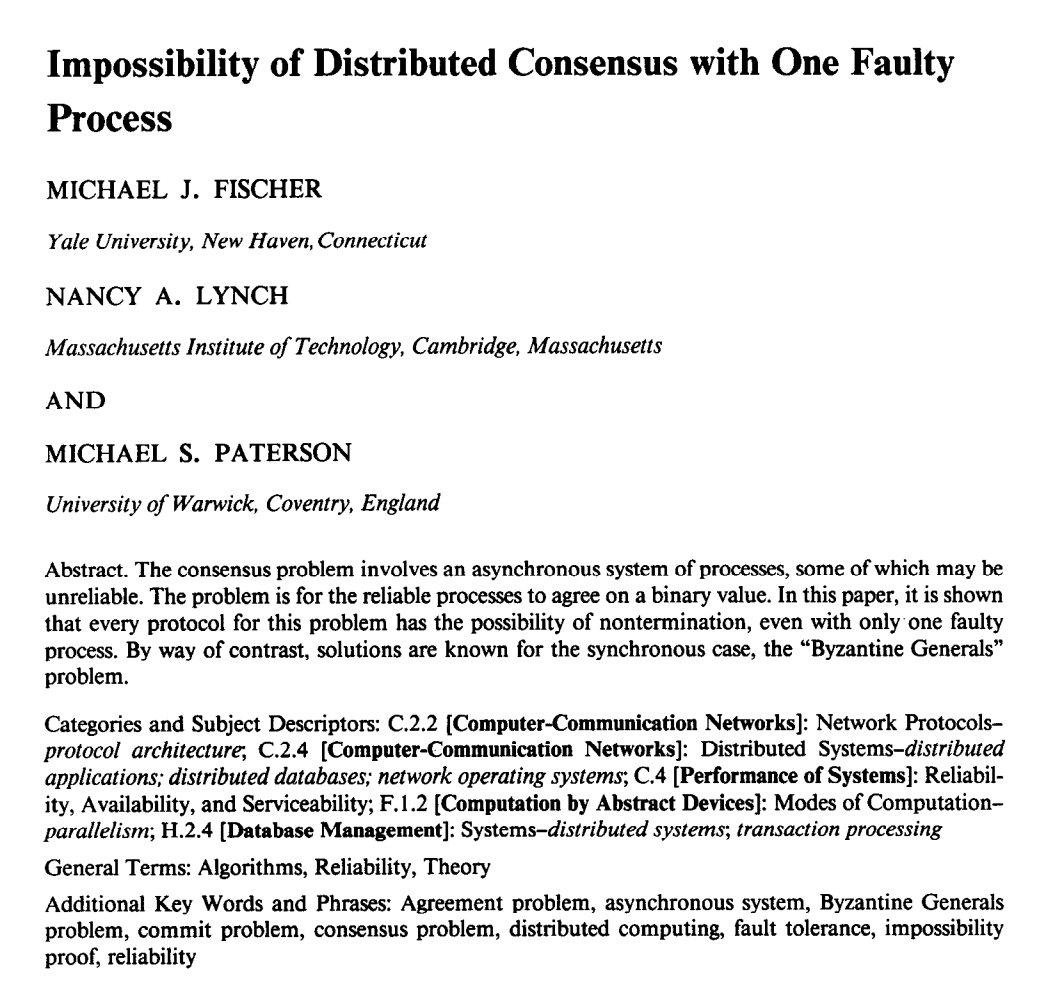 No deterministic      1-crash-robust consensus algorithm exists with asynchronous communication
22
FLP is the original impossibility result for distributed systems!
Useful interpretation: no consensus algorithm can always reach consensus with an asynchronous network
Do not believe such claims!

Led to lots and lots of theoretical work
(Consensus is possible when the network is reasonably well-behaved)
23
FLP’s weak assumptions
Only 1 failure
Also impossible for more failures
For “weak” consensus (only some process needs to decide)
Also impossible for real consensus
For reliable communication
Also impossible for unreliable communication
For only two states: 0 and 1
Also impossible for more failures
For crash failures
Also impossible for Byzantine failures
24
FLP’s strong assumptions
Deterministic actions at each node

Asynchronous network communication

All “runs” must eventually achieve consensus
25
Main technical approach
Initial state of system can end in decision “0” or “1”
Consider 5 processes, each in some initial state
[ 1,1,1,1,1 ]   →  1 
[ 1,1,1,1,0 ]   →  ? 
[ 1,1,1,0,0 ]   →  ? 
[ 1,1,0,0,0 ]   →  ? 
[ 1,0,0,0,0 ]   →  0
Must exist two configurations here which differ in decision
26
Main technical approach
Initial state of system can end in decision “0” or “1”
Consider 5 processes, each in some initial state
[ 1,1,1,1,1 ]   →  1 
[ 1,1,1,1,0 ]   →  1 
[ 1,1,1,0,0 ]   →  1
[ 1,1,0,0,0 ]   →  0 
[ 1,0,0,0,0 ]   →  0
Assume decision differs between these two processes
27
Main technical approach
Goal:  Consensus holds in face of 1 failure


 
[ 1,1,0,0,0 ]   → 
[ 1,1,1,0,0 ]   →
One of these configurations must be “bi-valent” (i.e., undecided): 
Both futures possible
1 | 0
0
28
Main technical approach
Goal:  Consensus holds in face of 1 failure


 
[ 1,1,0,0,0 ]   →  
[ 1,1,1,0,0 ]   →
Inherent non-determinism from asynchronous network
Key result:  All bi-valent states can remain in bi-valent states after performing some work
One of these configurations must be “bi-valent” (i.e., undecided): 
Both futures possible
1
0 | 1
29
Staying bi-valent forever
System thinks process p failed, adapts to it…
But no, p was merely slow, not failed…(Can’t tell the difference between slow and failed.)
System think process q failed, adapts to it…
But no, q was merely slow, not failed…
Repeat ad infinitum …
30
Consensus is impossible
But, we achieve consensus all the time…
31
FLP’s strong assumptions
Deterministic actions at each node
Randomized algorithms can achieve consensus
Asynchronous network communication
Synchronous or even partial synchrony is sufficient
All “runs” must eventually achieve consensus
In practice, many “runs” achieve consensus quickly
In practice, “runs” that never achieve consensus happen vanishingly rarely
Both are true with good system designs
32